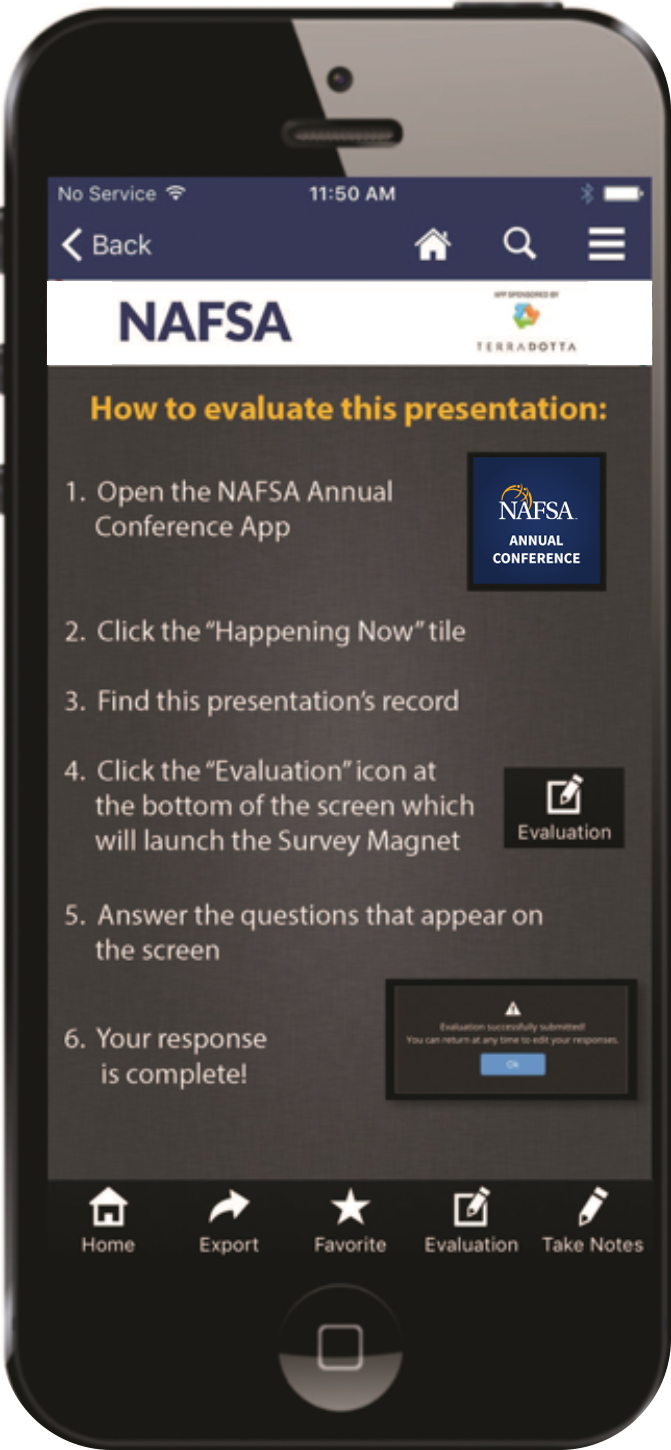 Please complete this session evaluation
NOW!
Or FAVORITE now
and EVALUATE later!
1